1.1 Expressing Rational Numbers with Decimal Expansions
Rational Number
Number that can be written as a fraction

-1/5 		2		9/8		-6/3
Terminating Decimal
A decimal expansion that terminates in all 0’s

A TERMINATOR stops bugs. 

A decimal that stops / ends
Terminating Decimals
¼

5

- 4/100
Repeating Decimal
Has a decimal expansion that repeats the same digit, block of digits, and DOES NOT END
Repeating Decimals
1/3

-4/9


49/33
Fraction to Decimal Conversion
Old school division
Numerator (top) goes into the house
Denominator (bottom) goes in front of the house.
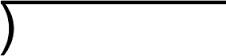 3/16				87/24
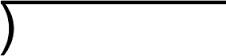 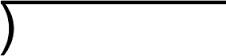 ComparisonsUse <, >, or =
Supreme Court
Elena Kagan’s confirmation to the US Supreme Court was historic.  For the first time, 3 of the 9 justices on the court were female.  What is 3/9 written as a decimal?
United Center
There are two parking lots near the United Center.  The covered parking lot is 5/6 miles away.  The open-air parking lot is 0.8 miles away.  Which parking lot is closer to the United Center?  Explain how you know.
Classmate
A classmate says that 0.285714 is not a rational number because it does not terminate.  Is she correct? Explain.